Интерактивная игра «Слогарик. Лексическая тема «Цветы»
Автор: Мальцева Е.М., 
учитель-логопед
МБОУ «Северокоммунарская СОШ»
Игра «Слогарик»
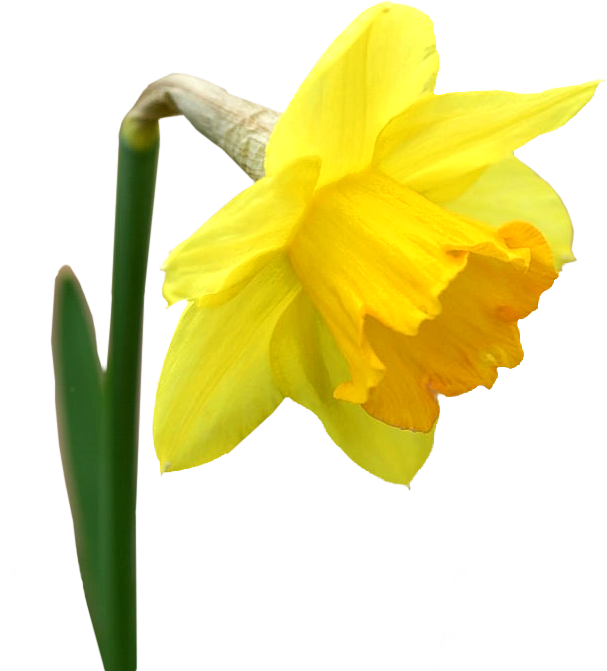 ХХ
ХХХ
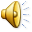 Х
Игра «Слогарик»
ХХ
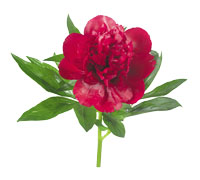 ХХХХ
ХХХ
Игра «Слогарик»
ХХХ
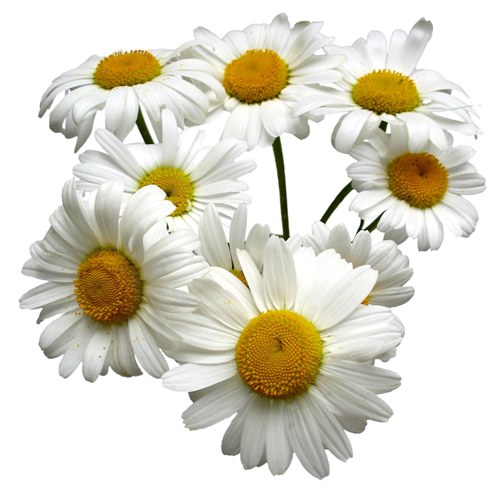 ХХХХ
ХХ
Игра «Слогарик»
ХХХ
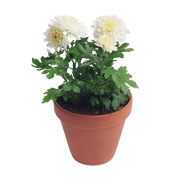 ХХХХ
ХХ
Игра «Слогарик»
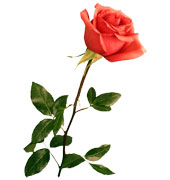 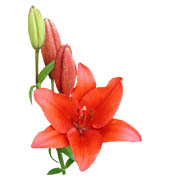 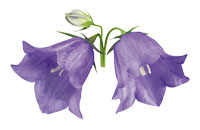 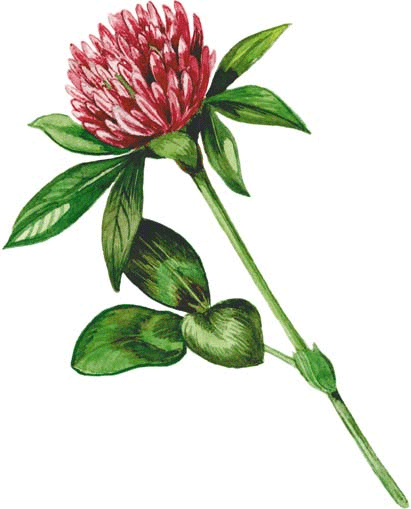 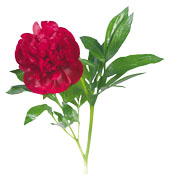 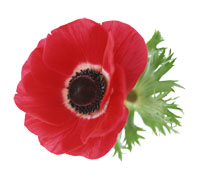 Игра «Слогарик»
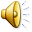 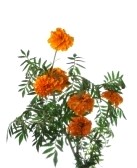 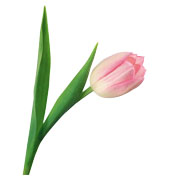 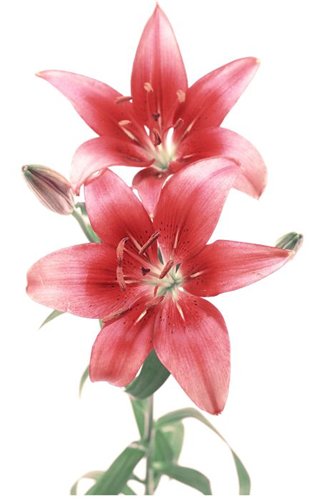 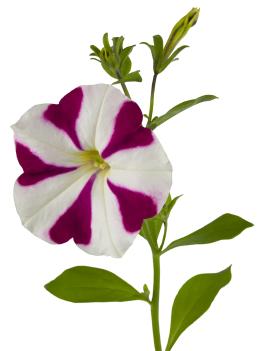 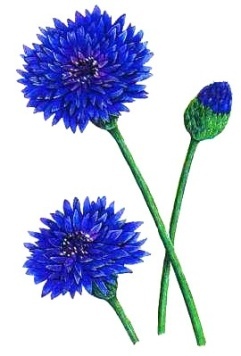 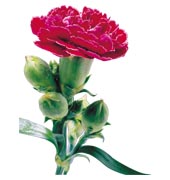